Click here for the 
project check in form
Click here for the 
Grading Rubric
© 2022 Williams Hands On Science
Planet D
Its fur will keep it warm or cool


Flying mice and small birds

Its tail can scratch animals and it can pounce on the animals from above


Swim and fly

Eyes at a diagonal front and side


The spiked tail and by flying

They will live underwater since they have gills and they when they are old enough to fly they will be on they’re own
Fur						stay warm in the habitat


Spiked Tail					Hit prey and stun them so it can catch the prey

Spots						Scare predators away with spots that look like eyes
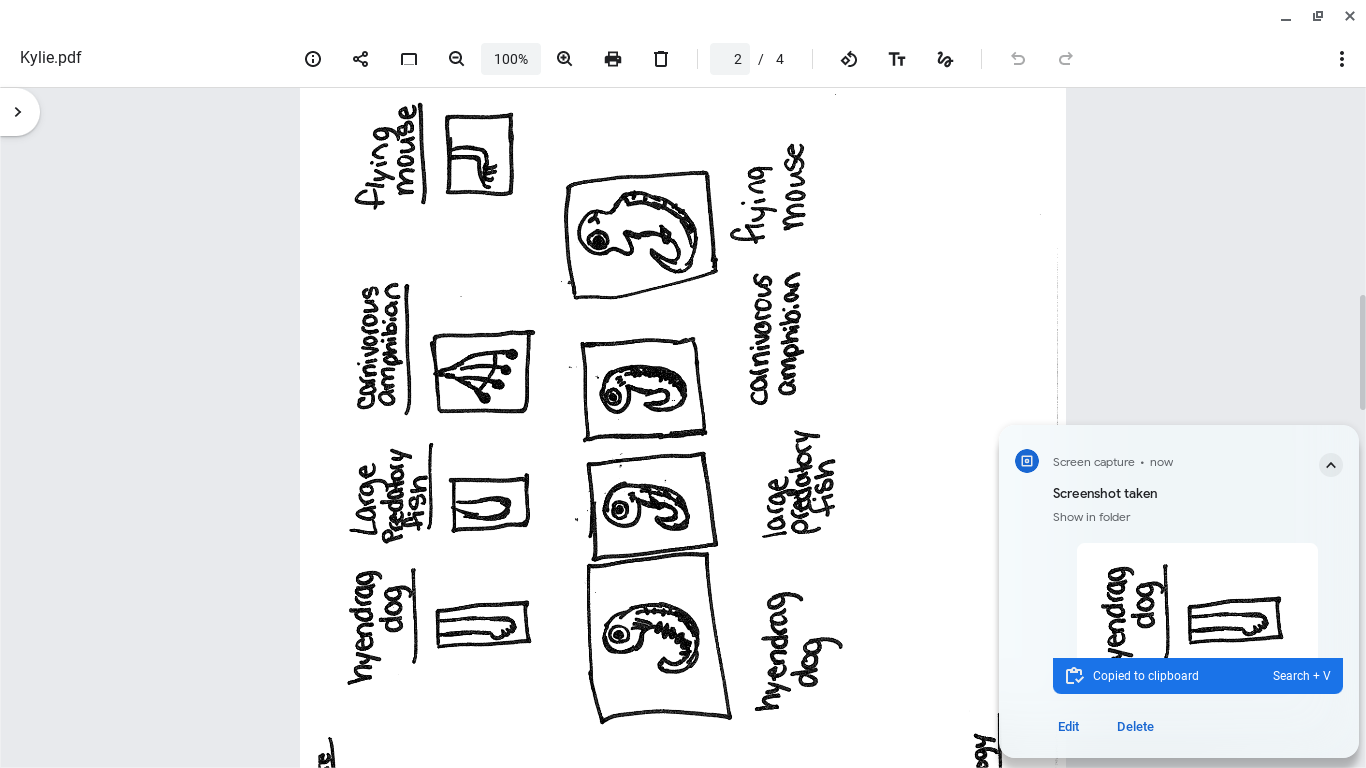 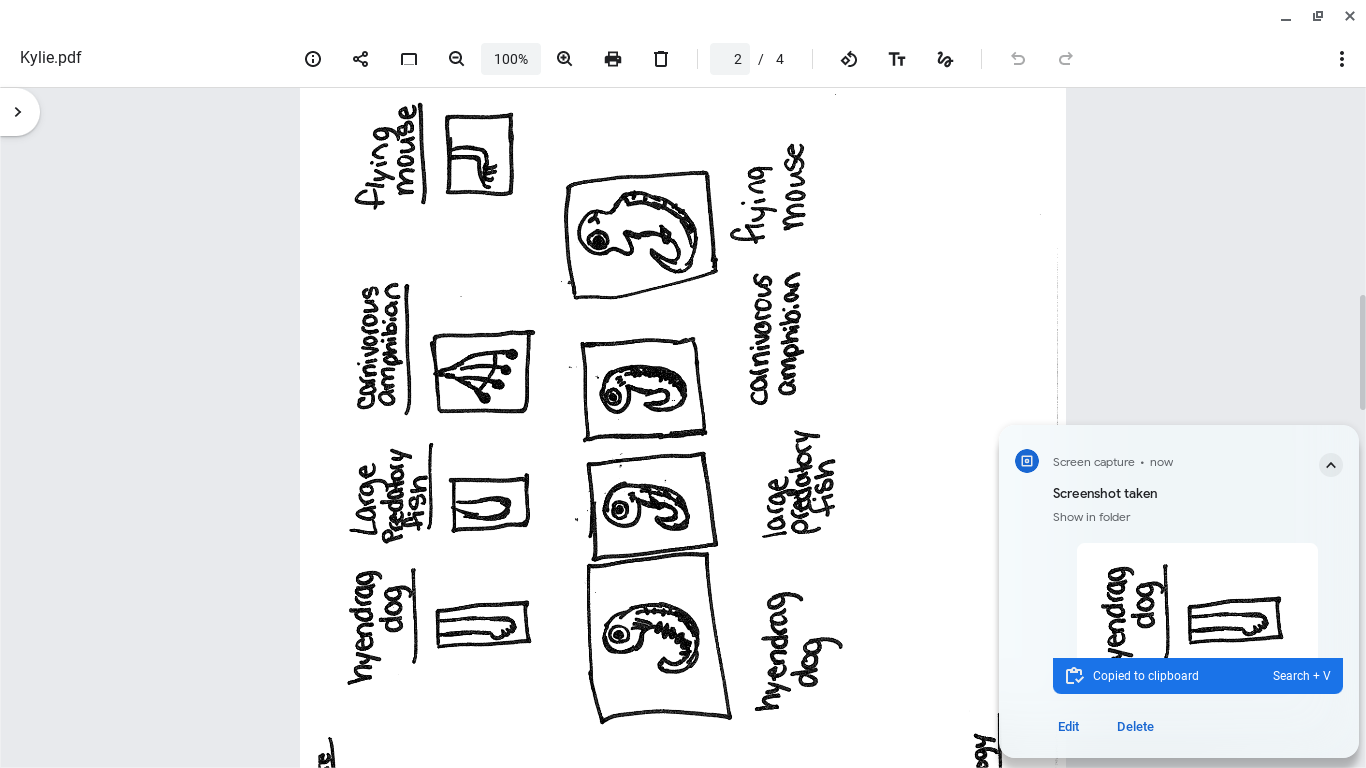 Hyendrag dog			Large Predatory Fish	Carnivorous Amphibian	Flying Mouse
SKETCH OF SPECIES MODEL
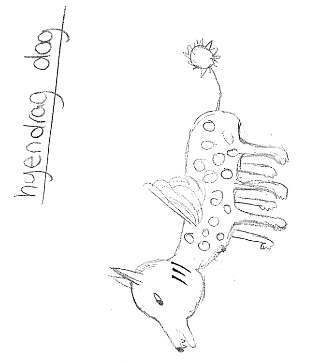 Hyendrag dog			      large predatory fish		carnivorous Amphibian		Flying Mouse
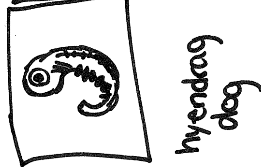 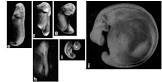 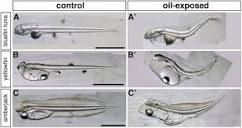 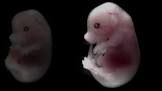 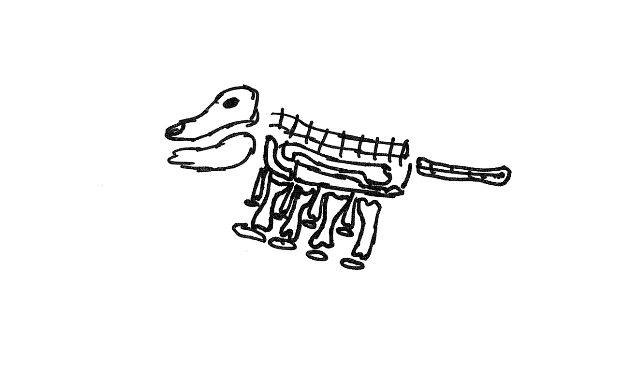 evolutionary descent
embryological development
Natural selection
environmental
Traits
Less
The Hyendrag Dog can survive in the wild because of natural selection, adaptation, embryology, homologous structures, and the habitat/environment. 
Natural selection helps it because the hyendrag dogs with the desirable traits are more likely to pass those traits on to their offspring, the desirable traits are their spiked tails and sharp teeth.
Adaptation helps it because they have adapted over time to have fur for the cold and gills for underwater.
The embryology shows the creature has a tail and gills. The tail and gills usually go away in other species, but in this particular species the tail and gills do not go away and those traits are what helps it to survive in the wild.
Homolgous structures help it to be closer to other animals in the environment and to use its structures to its advantage.
The habitat helps it because of the way it can hide, swim, and much more in the wild.